UNIVERSIDAD AUTÓNOMA DEL ESTADO DE HIDALGO
Instituto de Ciencias Económico Administrativas
Área Académica: Gastronomía 

Tema: El Autoconocimiento

Profesor(a): M.T.E. Antonio de Jesús Ángeles Villeda

Periodo: Julio – Diciembre 2017.
El Autoconocimiento
Abstract:

Self-knowledge is the result of a reflexive and analytical process, through which a person acquires the notion of his person, that is, recognizes his defects, qualities, emotions and particular characteristics. Self-knowledge is the basis of self-esteem, hence the importance of this factor within personal and professional development.

The discovery of one's self consists in knowing everything that refers to his person, that is, a person who has to love himself, also has to know better and accept even those positive and negative aspects that it presents.


Self-knowledge, discovery, acceptance, qualities, defects.
Keywords:
Introducción
Pensamiento Critico

Facilidad de Análisis

Capacidad Creativa

Responsabilidad

Desarrollo Intelectual
La educación en constantes cambios, busca en los educandos:
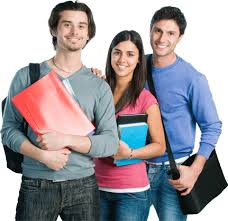 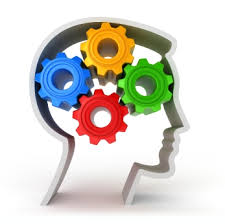 Factores - Impedimento
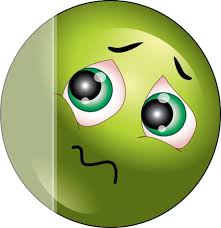 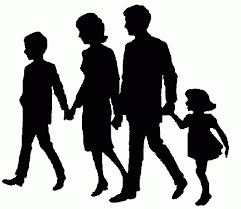 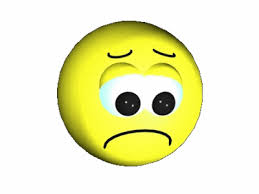 Autoconocimiento
Quién soy
Es el conocimiento que tenemos de nosotros mismos
Cómo soy
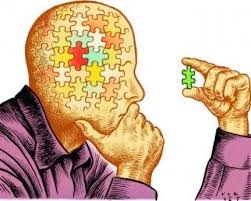 Imagen de nosotros 
mismos
Qué puedo hacer
Juicio más importante
Quién quiero ser
Autoconocimiento
Imagen de nosotros mismos (desde niños)
Interacción familia (madre)
Interacción sociedad
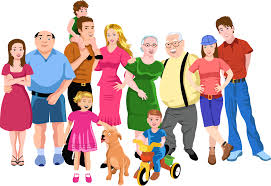 depende
Forma en que lo valora su familia
Autoconcepto Limitado
Buen Autoconcepto
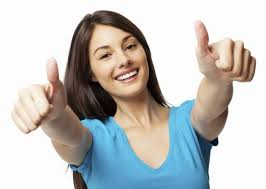 Defectos
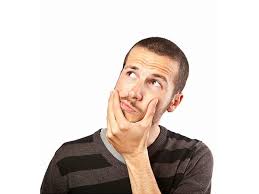 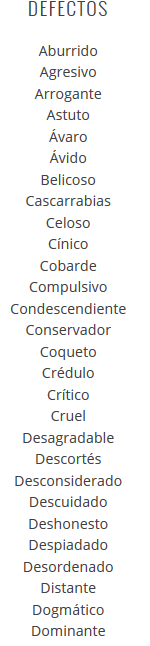 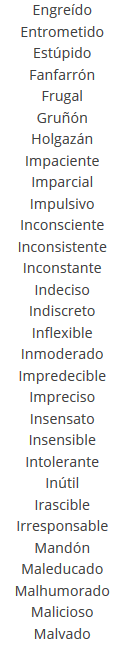 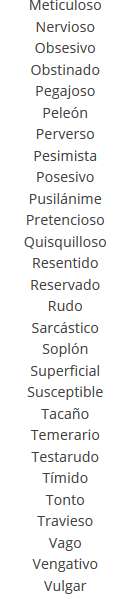 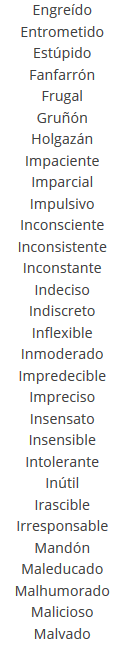 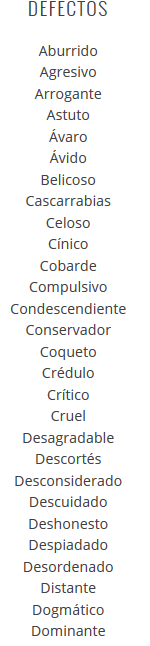 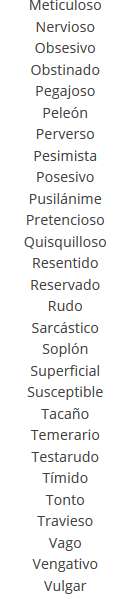 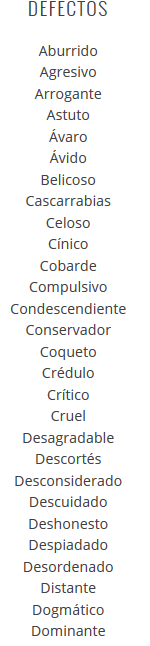 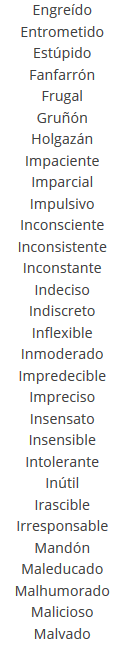 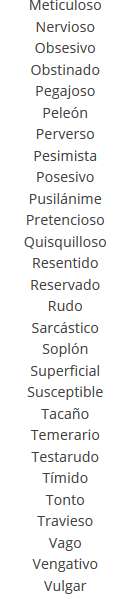 Cualidades
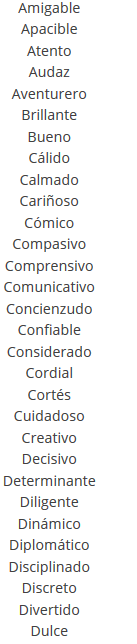 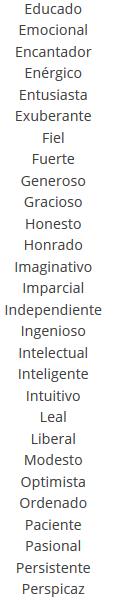 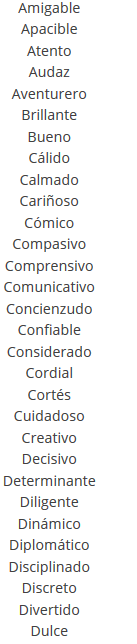 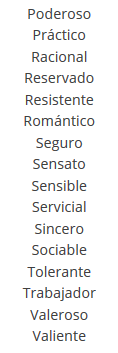 Emociones
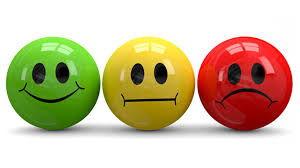 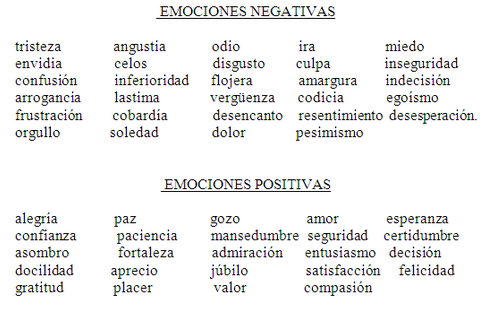 Conclusión
De todas las opiniones y juicios a los que nos sometemos continuamente dentro de la sociedad en donde interactuamos, el más importante es el propio, porque es la imagen que tenemos de nosotros mismos y se forma con la socialización que se tiene con la familia, en la escuela, en el trabajo, en el entorno en el que nos desarrollemos. 

Generalmente las personas que poseen un buen autoconcepto son generadoras de ideas, innovadoras, sociables, responsables de sus actos, pero sobre todo seguras de sí mismas. No todas las personas poseen las características antes mencionadas pero se puede trabajar en ello para cambiar la manera de actuar ante de los demás y ante la persona misma, siempre con la intención de mejorar la comunicación con la sociedad.
Referencias Bibliográficas
De la Herrán, A. (2004). El Autoconocimiento como Eje de la Formación. Universidad Autónoma de Madrid. Recuperado de  http://www.iacat.com/revista/recrearte/recrearte03/DelaHerran/EL%20AUTOCONOCIMIENTO%20COMO%20EJE%20DE%20LA%20FORMACI%C3%93N.pdf

Mejía, O. & Silva, I. (2015). Autoestima, Adolescencia y Pedagogía. Revista Electrónica Educare, 19 (1), 241-256.  Recuperado de https://dialnet.unirioja.es/descarga/articulo/4895723.pdf